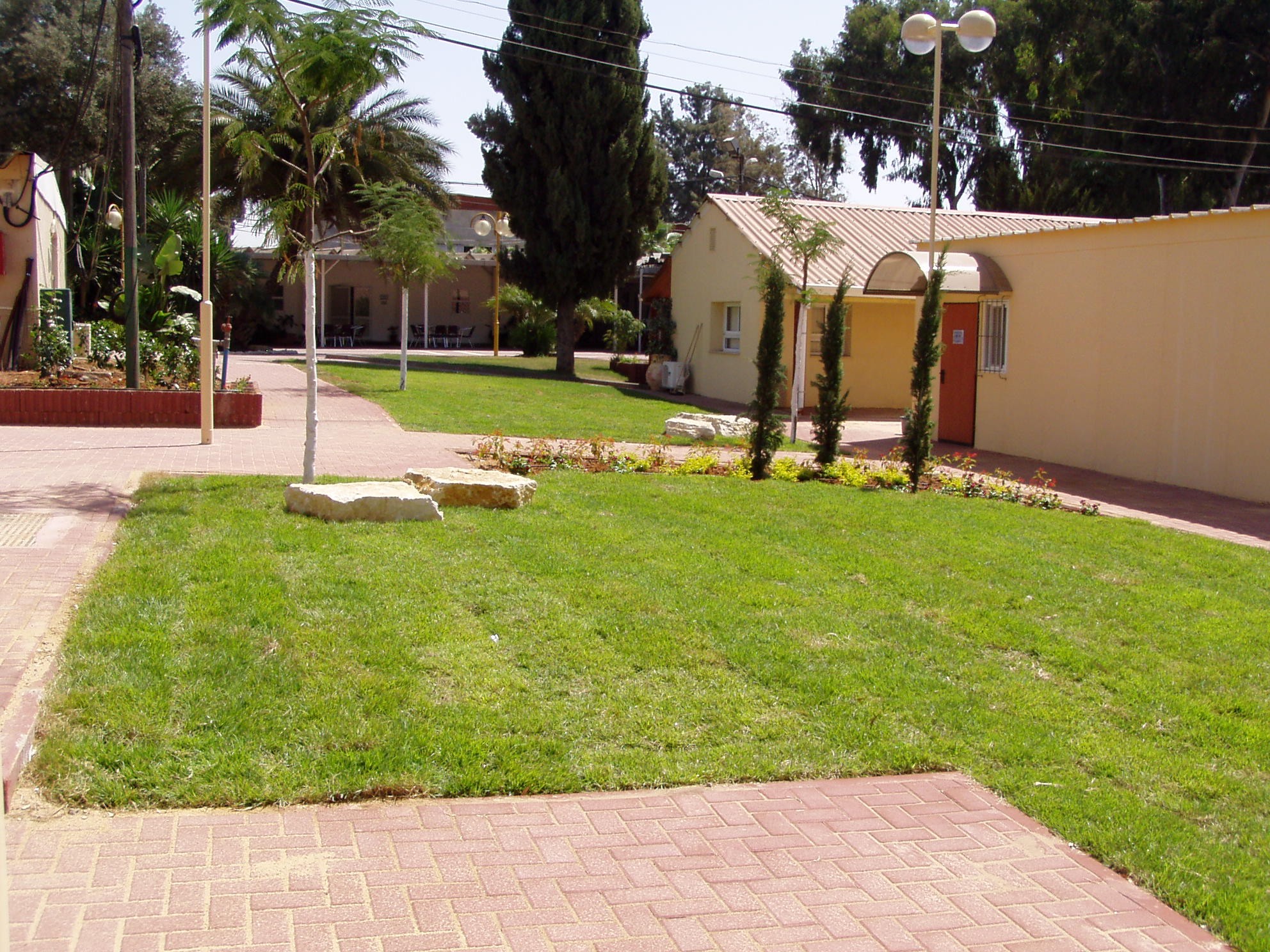 המכללה לביטחון לאומי
מחזור מ"ו
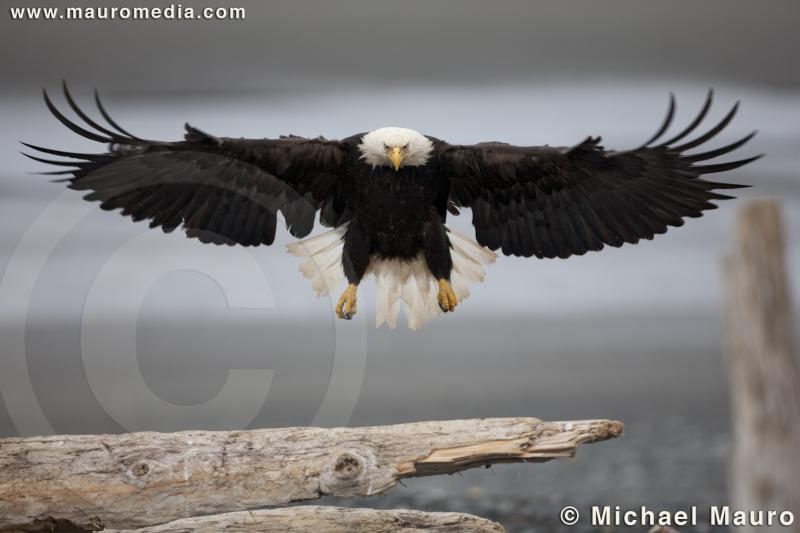 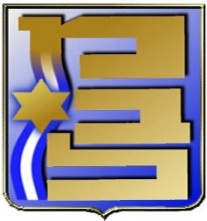 ברוכים הבאים
2
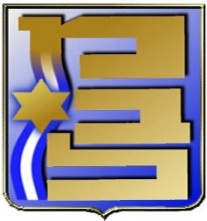 על מה נדבר?
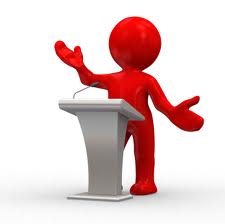 על המכללה לביטחון לאומי
על תוכנית הלימודים
על עונות המב"ל
על המשתתפים
קוד ההתנהגות
3
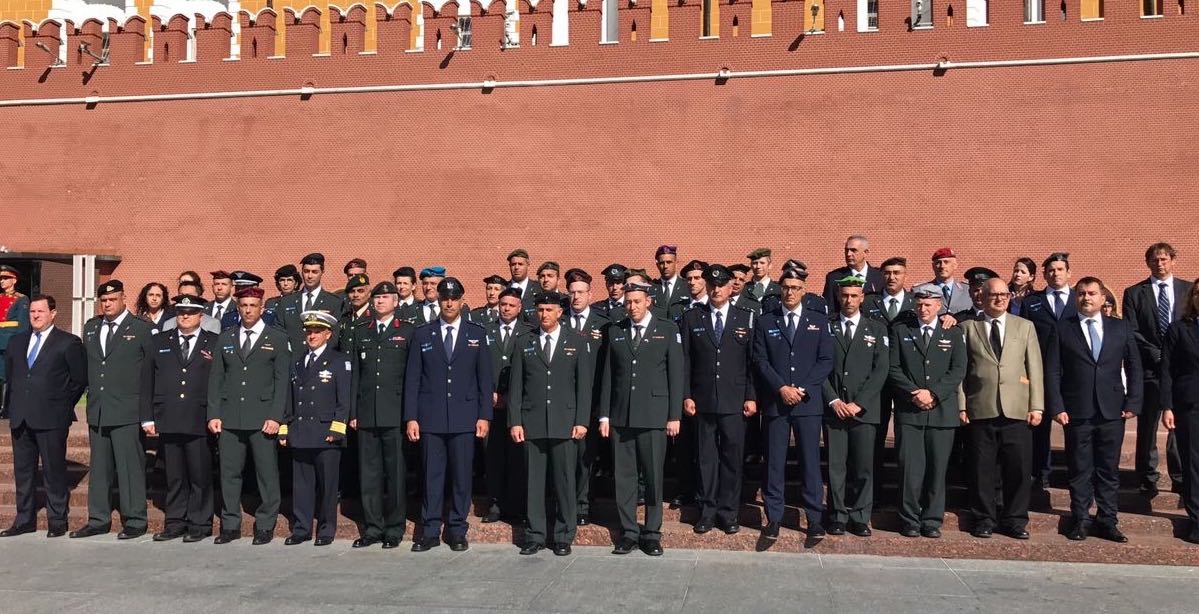 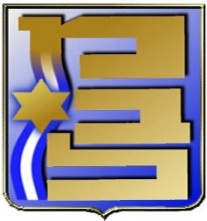 המב"ל
המכללה לביטחון לאומי היא המוסד הממלכתי הגבוה במדינה, המכשיר את הסגל הבכיר בצה"ל, במערכות הביטחון והממשל, לתפקידי פיקוד וניהול בכירים
החלטת ממשלת ישראל מה-23  במאי 1976
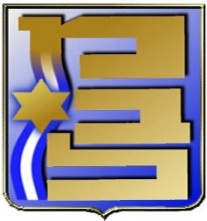 מטרות שנת הלימודים
לימוד ופיתוח כלי חשיבה, ניתוח, הבנת תהליכים והובלתם ברמה האסטרטגית,  כך שיאפשרו התמודדות עם אתגרים מורכבים בתחומי הבטל”ם

הקניית ידע - על הביטחון הלאומי הישראלי ומימדיו - ע"י לימוד ומחקר של מרכיבי הבטל"ם 
ניתוח קשרי הגומלין בין ממדי הבטל״ם השונים
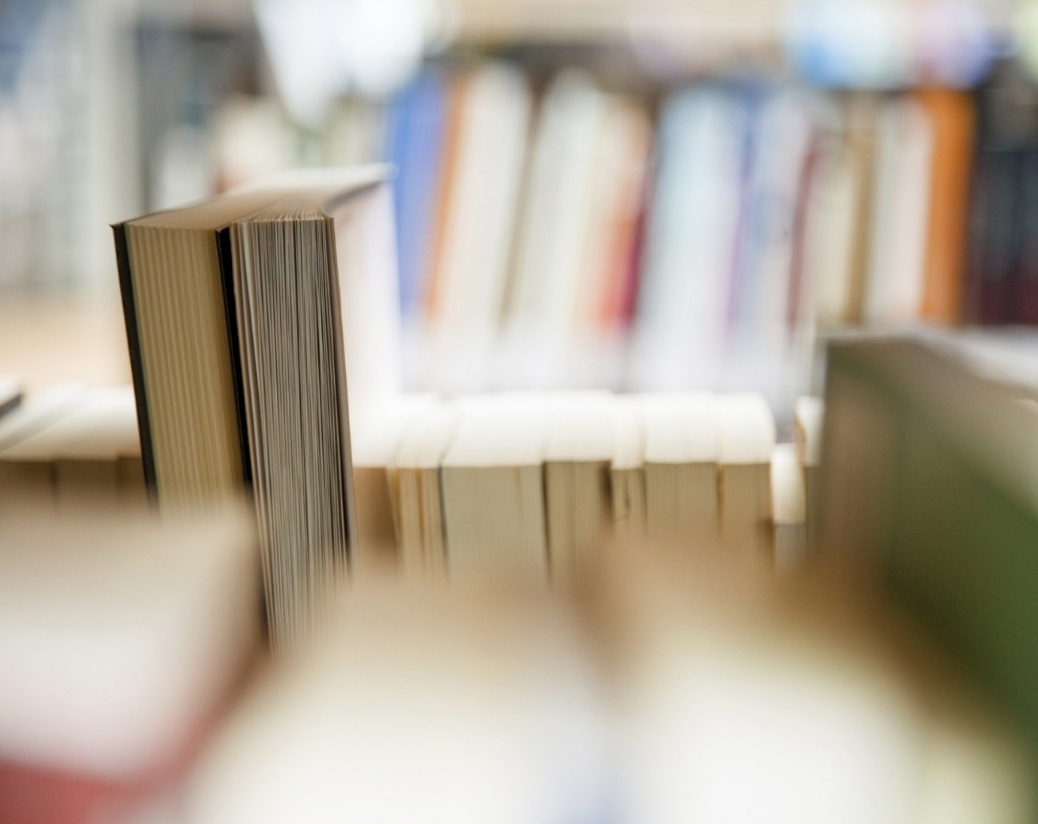 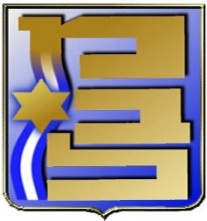 מה מייחד את המב"ל?
הקורס היוקרתי והבכיר ביותר במדינת ישראל להכשרת בכירים
קורס ללימודי הביטחון הלאומי של מדינת ישראל המאפשר העמקה באמצעות חשיפה לתכנים
מקנה גם תואר MA 
קבוצת למידה ייחודית 
שיטות לימוד מותאמות ללימודי בכירים, בדגש על למידה חווייתית באמצעות סיורים בארץ ובחו"ל ומפגש עם נושאי משרה בכירים
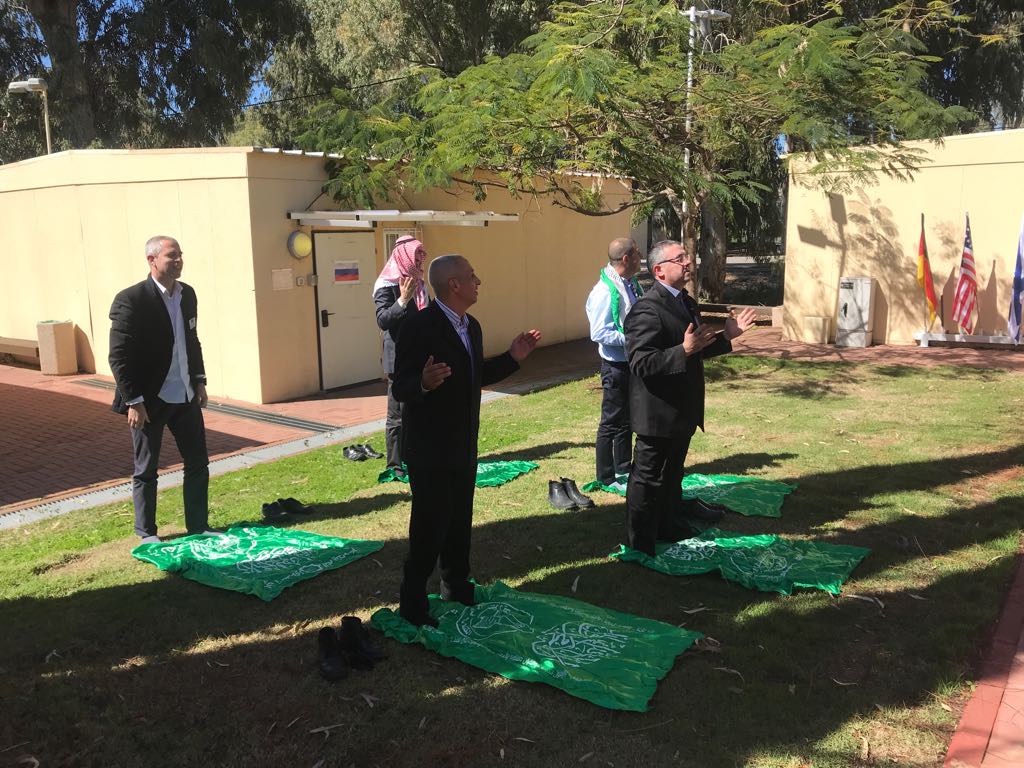 משמעויות מרכזיות:
תכנית רצינית מושקעת, מגוונת ועמוסה באופן משמעותי, הרבה יותר מלימודי תואר שני רגיל, הדורשת רצינות והשקעה לאורך כל השנה
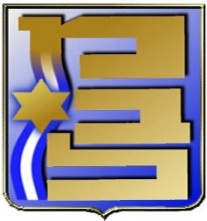 עקרונות הלמידה
תוכנית בינתחומית
גיוון בשיטות הלימוד - סימולציות, ימי עיון וכו'
גיוון במרחבי הלימוד - פרונטאלי, לימודי מליאה, צוותי וכו'
שונות רבה בין המשתתפים כמשאב - שותפות
גמישות ורלוונטיות למציאות המשתנה
הובלת תחומי לימוד על ידי המשתתפים
רשת חברתית כמרכיב עוצמה
סובלנות, פתיחות, שאר רוח ונועזות אינטלקטואלית
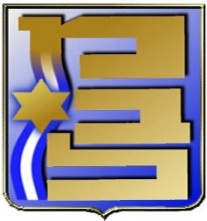 מסלולי הלימוד
מסלול תעודת בוגר מב"ל
 תעודת מב"ל ובוגר תואר שני מדעי המדינה 
 מסלול מחקרי – עם תזה
 מסלול ייחודי – "תפור למידות מיוחדות"
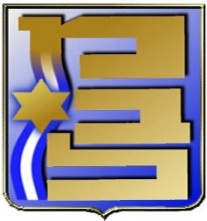 עבודה שנתית
פיתוח ידע דרך חקר סוגיה בהקשרי הבטל"ם
יתרון הכותב והשפעת תוצריו
מענה לצורך ארגוני אמיתי בהקשרי בטל"ם
מתודולוגיה, פיתוח יכולות כתיבה ומחקר
תהליכי אישור
יום עבודות שנתיות
חשיבות לתהליך נכון
"דב הצפון"
תזה
לא לדחות!
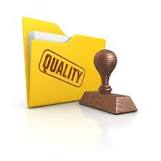 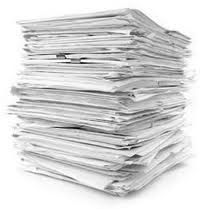 הגיון מסדר שנת לימודים מב"ל מ"ו
מושגי יסוד
אבות האומה
עונת התשתית
הגיון מסדר שנת לימודים מב"ל מ"ו
עונת הליבה
סיורי בטל"מ והתנסות מס' 1
עונת 
הליבה
הגנה לאומית
ח ש י ב ה
מדינאות ודיפלומטיה
חברה ישראלית
כלכלת ישראל
אסטרטגית
מ ח ש ב ה
המזרח התיכון
עונת התשתית
הגיון מסדר שנת לימודים מב"ל מ"ו
סיורי בטל"מ חו"ל
עונה 
מתקדמת
כלכלה גלובלית
צבא 
חברה
שחיתות ציבורית
יו"ע תקשורת
סיורים ממוקדים
יו"ע דבל"א
סימולציה מדינית ביטחונית
סיורי בטל"מ והתנסות מס' 1
העמקה אינטגרטיבית
עונת 
הליבה
הגנה לאומית
ח ש י ב ה
מדינאות ודיפלומטיה
חברה ישראלית
כלכלת ישראל
אסטרטגית
מ ח ש ב ה
המזרח התיכון
עונת התשתית
תכנית הלימודים במכללה לביטחון לאומי – מחזור מ"ו
יולי
יוני
מאי
אפריל
מרץ
פברואר
ינואר
דצמבר
נובמבר
אוקטובר
ספטמבר
מיומנויות
סדנת חוזקות
משוב והתייעצות עמיתים
הכנה לתפקיד בכיר
אבחון יעדי בכירות
תרגול יעדי בכירות
סימולציה מדינית ביטחונית
אסטרטגיה עסקית ציבורית
מחשבה אסטרטגית
חשיבה אסטרטגית
אומנות המערכה
התנסות מס' 1
סיור אמ"ן
סיור בט"פ
סיור שב"כ
סיור מוסד
יום עיון סייבר
הגנה לאומית
מזה"ת
סמינר צבא - חברה
סיור משרד החוץ
סיור ארה"ב
סיור מזרח
סיור נאט"ו וא"א
סיור  ירושלים
סיור   תשתיות
סיור  דרום
סיור  צפון
סיור  דרום
סיור  חיפה
מדיני ודיפלומטיה
סיור כלכלה
יום עיון תקציב המדינה
כלכלת ישראל
ניתוחי אירוע
סמינר כלכלה גלובלית
סיור חברה
חברה ישראלית
סמינר שחיתות שלטונית
אבות האומה
כנס המכללות
יום עיון בן גוריון
יום עיון בינתחומי
יום עיון דמוקרטיה
משפט ציבורי
הגיאוגרפיה של הבטל"ם
מושגי יסוד בבטל"ם
גישות ואסכולות
תכנית הלימודים האקדמית(41 שש"ס)
עונת הליבה
עונת הלימודים המתקדמים
עונת התשתית
עבודה שנתית
חשיבה אסטרטגית (5)
סיורי בטל"ם בארץ (4)
14
פריסת המטלות
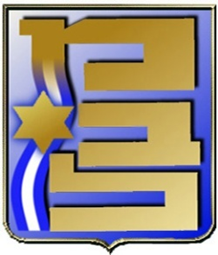 תאריכים חשובים
חופשת ראש השנה – 9-11.9.18
חופשת יום כיפור + סוכות – 18.9-1.10.18
פגרת עבודות – 27.1-7.2.19
סיור אירופה – 3-7.3.19
חופשת פורים – 21.3.19
חופשת פסח – 21-25.4.19
חופשת יום העצמאות – 8-9.5.19
סיור מזרח – 12-16.5.19
חופשת שבועות – 9.6.19
סיור ארה"ב -16-24.6.19
טקס סיום מב"ל – 17.7.19
16
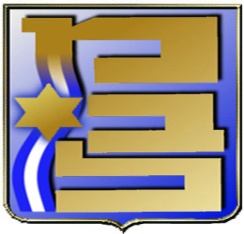 מחזור מ"ו - 42 חניכים
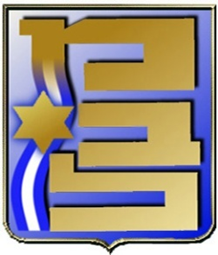 חלוקה לצוותים
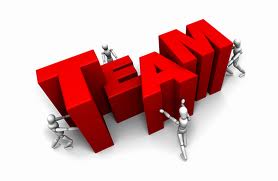 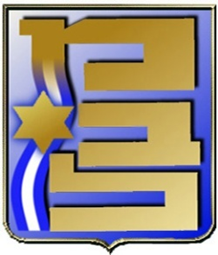 עקרונות לחלוקה לצוותים
פיזור משתתפים מאותו ארגון בין הצוותים
שני צוותים עם בינ"ל
צוותים הטרוגניים: 
אנשי צבא
דרגות
 אזרחים
מגדר
19
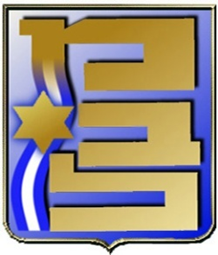 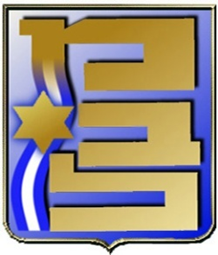 "משתתפים נושאי תפקיד"
המטרה: שותפות מלאה בין הכיתה לסגל לצד שיח מקצועי סביב תכנית ותכנים, ניהול הממד החברתי, ומשימות נוספות 
נשיאות כיתה – אחד מכל צוות
מקליד/ה
צלם
גזבר
21
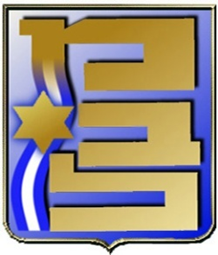 קוד מב"ל
Chatham House Rule
הופעה
במליאה/חדרי צוות: פלאפונים, מחשבים, שיח, כניסת בכירים
מיקרופונים
איחורים והיעדרויות
הגשת עבודות
סיורים ונסיעות
פיתוח והעצמה אישית – מנטורינג, קאוצ'ינג, אימון גופני, העברת מסר וכיד הדמיון
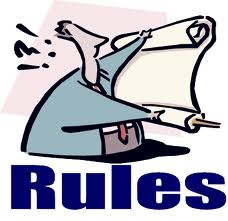 אנא כבדו את "האכסניה" ואת מעמדכם כלומדים
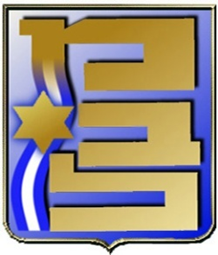 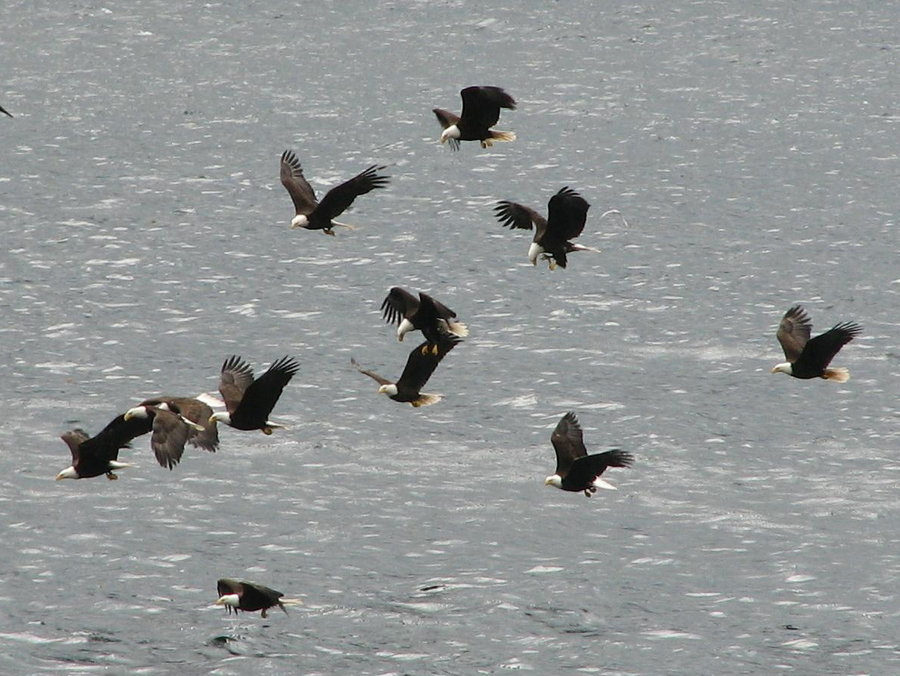 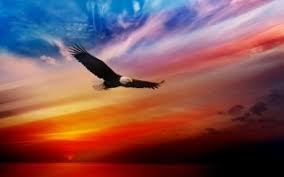 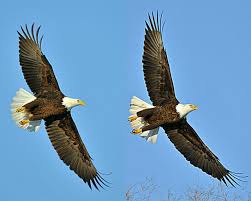 בהצלחה לכולנו!!
23